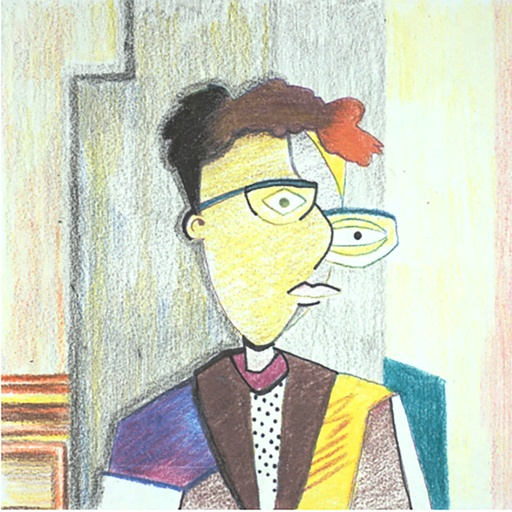 Creative Cubism Cartoons
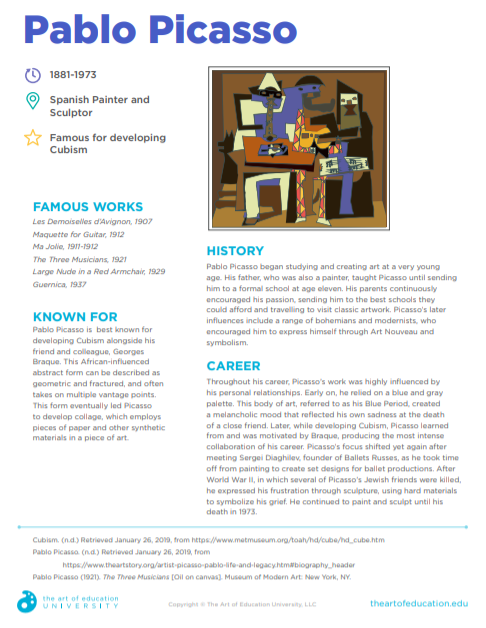 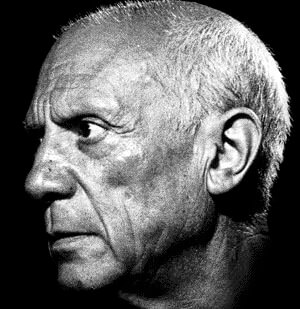 https://www.pablopicasso.org/​
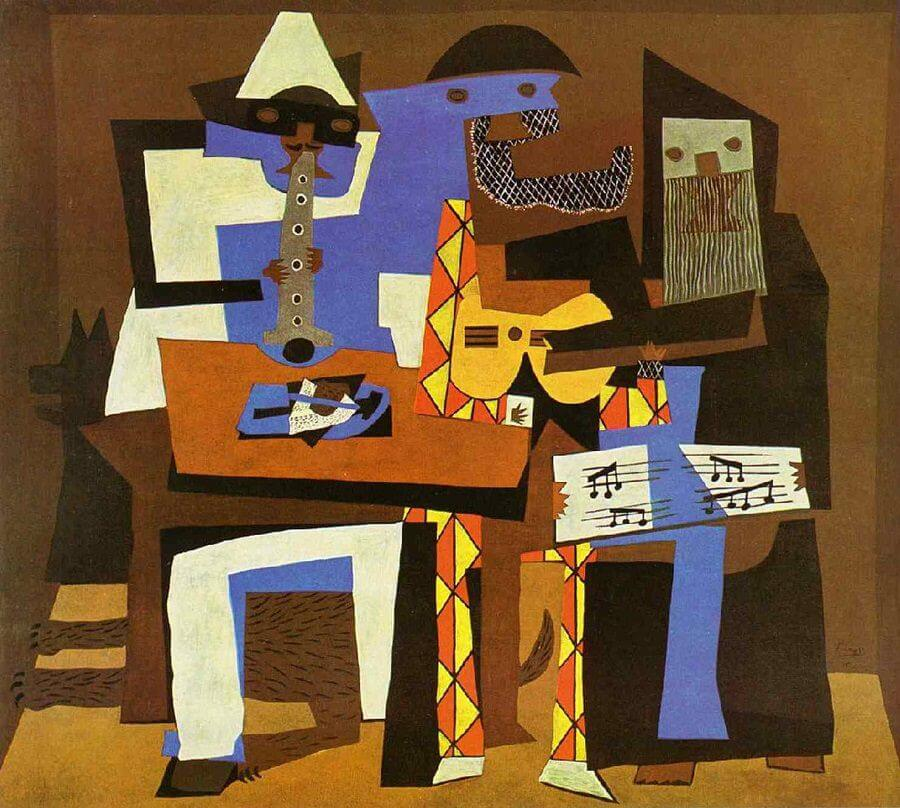 Three Musicians. Pablo Picasso. 1921. Canvas, 200.7 x 22.9 cm. New York, The Museum of Modern Art.
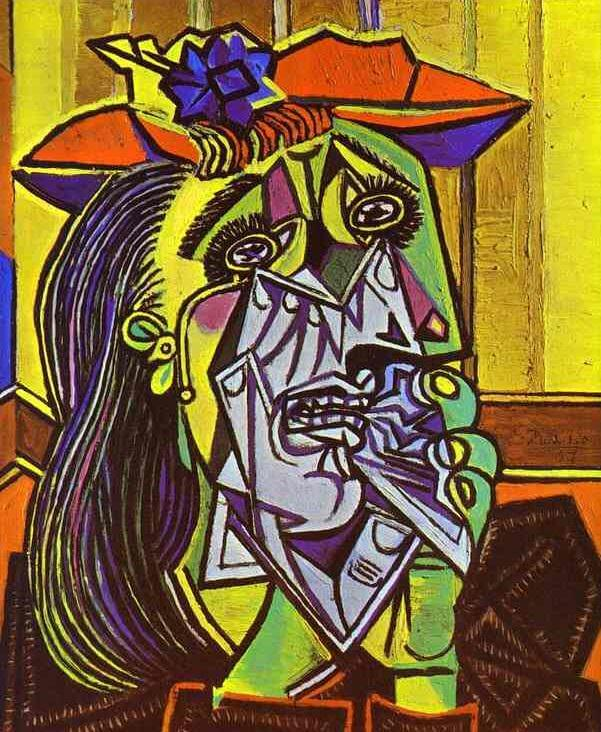 Weeping Woman. Pablo Picasso. 1937. Canvas, 60 x49 cm. London, The Bridgeman Art Library/Art Resource
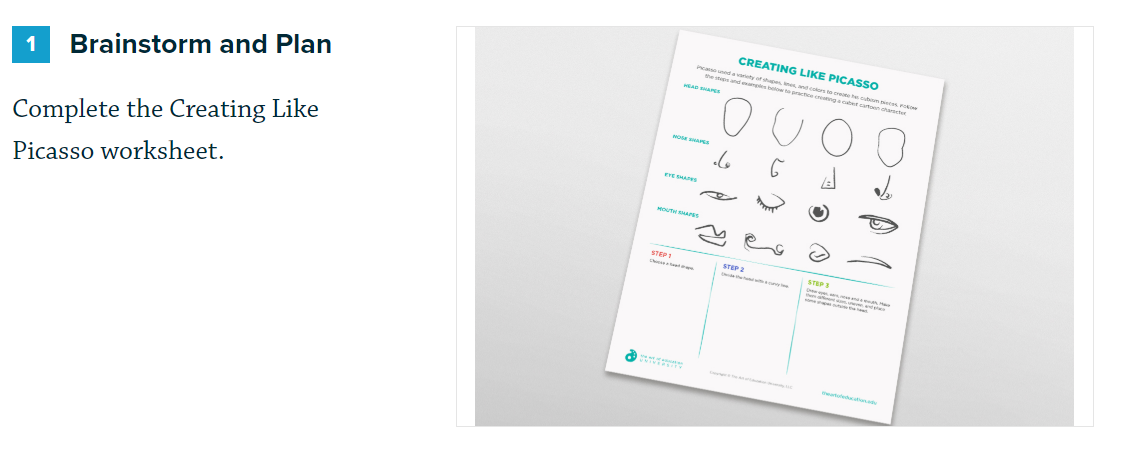 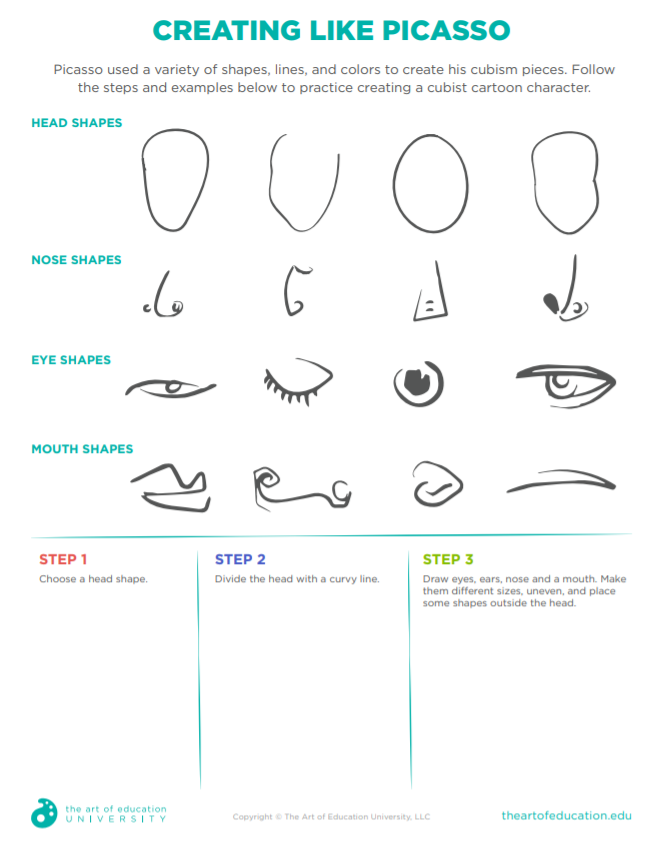 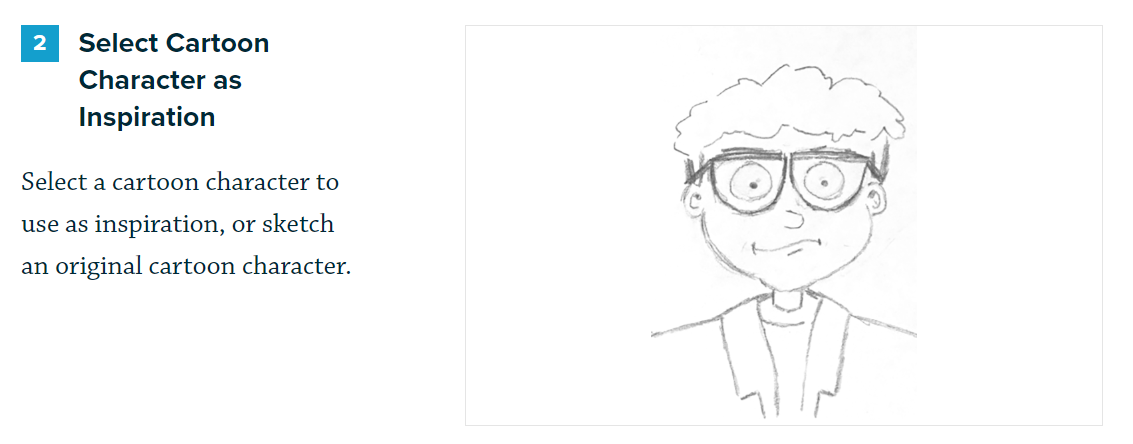 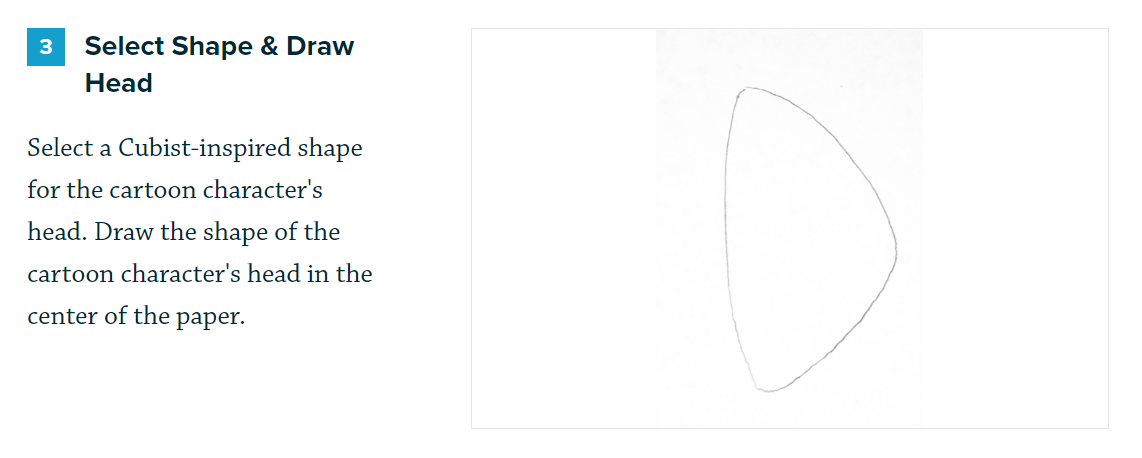 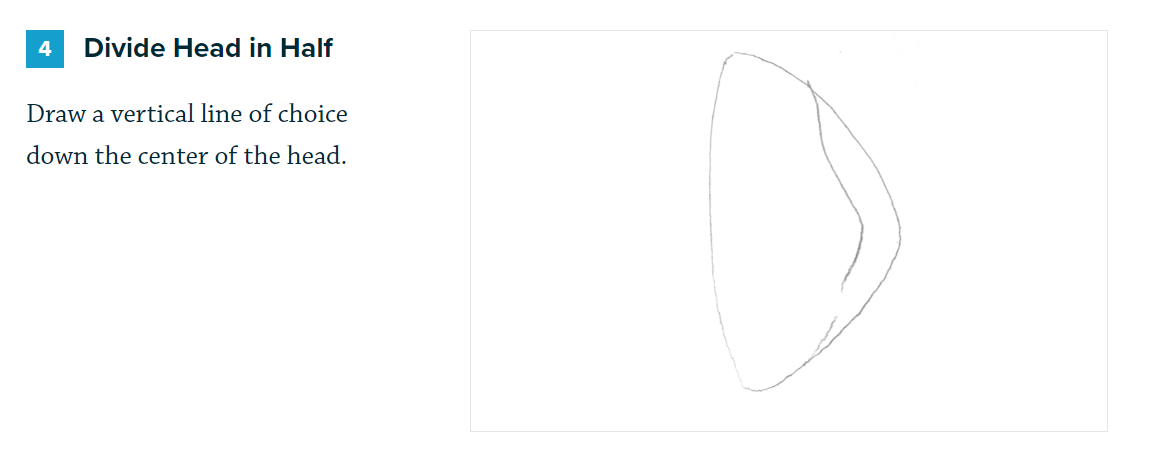 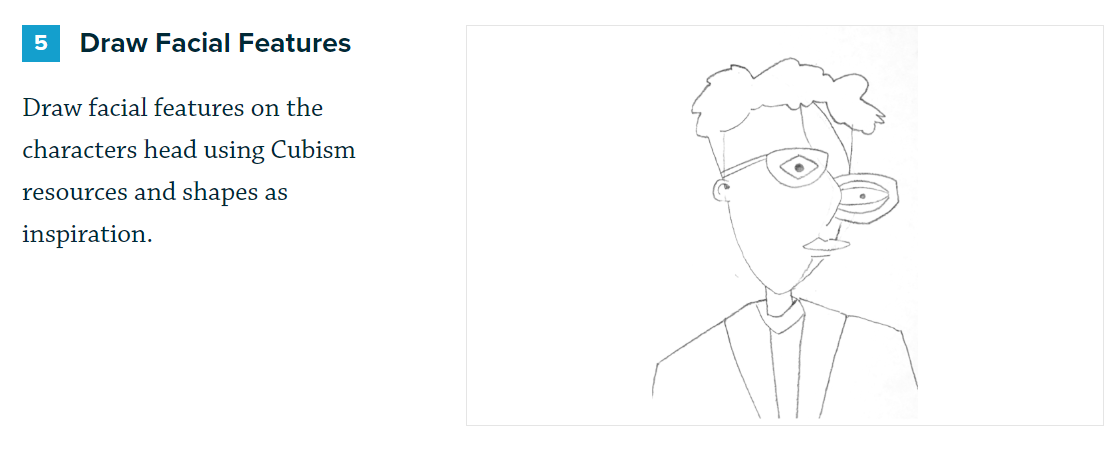 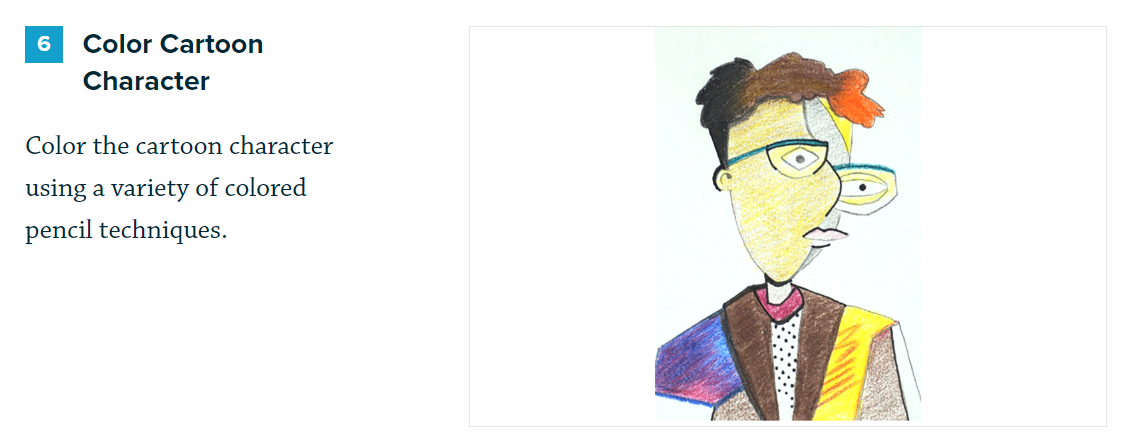 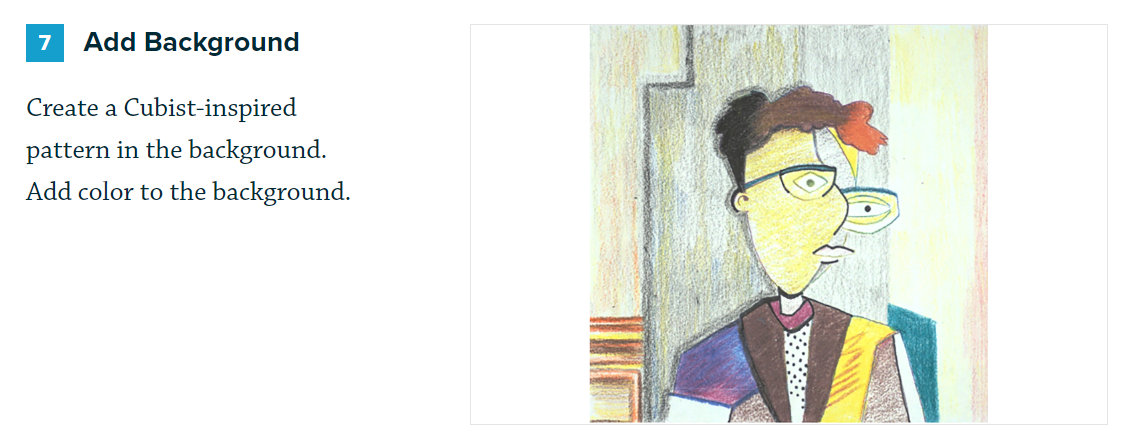 References: 

Creative Cubism Cartoon Lesson https://theartofeducation.edu/flex/lesson-plans/creative-cubism-cartoons/

Pablo Picasso Artist Bio 
https://dl.airtable.com/.attachments/779f641b11a1037f75355cc3e94fd471/dbf837d4/PabloPicassoArtistBio.pdf

Three Musicians https://www.pablopicasso.org/three-musicians.jsp

The Weeping Woman. https://www.pablopicasso.org/the-weeping-woman.jsp